DMSC admin
STAP April 2023
PRESENTED BY Petra Aulin
2023-10-24
Agenda
2023-10-24
PRESENTATION TITLE/FOOTER
3
1
DMSC housing
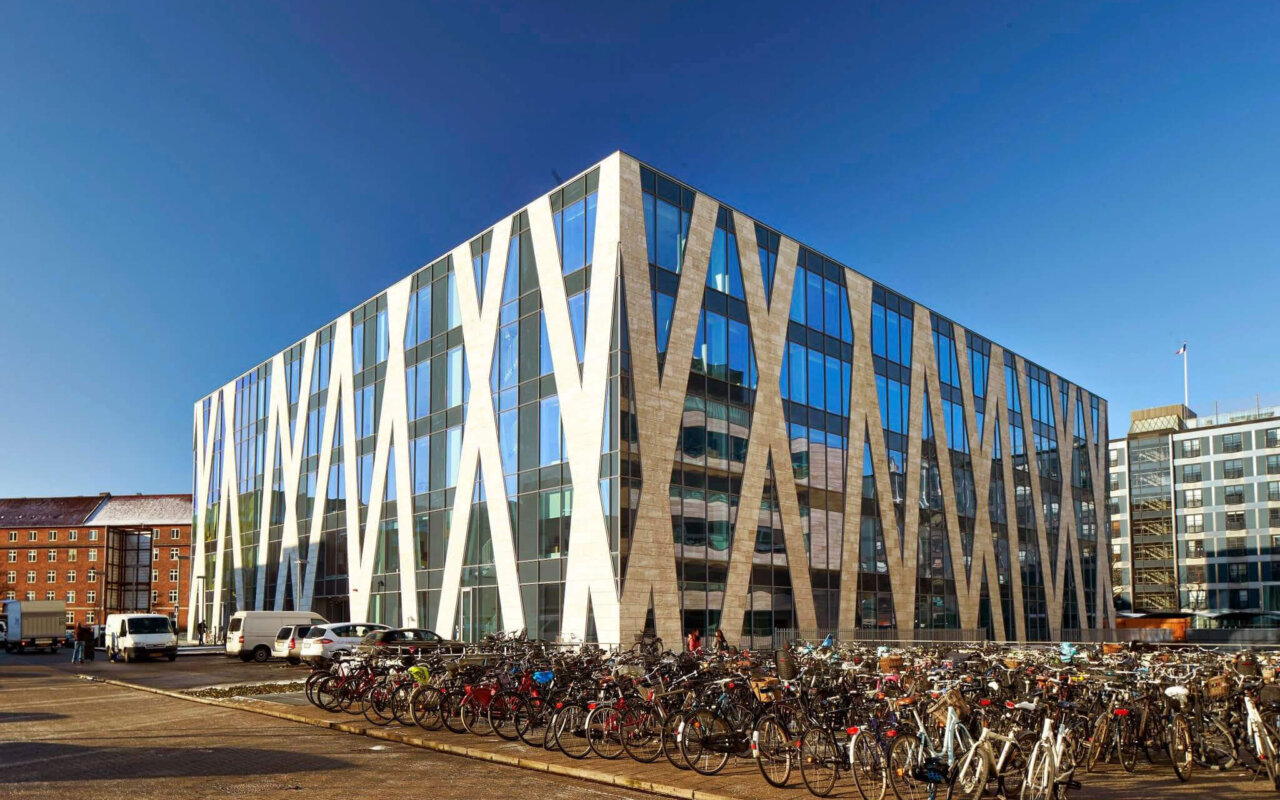 Relocation of DMSC
DMSC is currently located on the UCPH Northern Campus 
ESS cannot extend the lease agreement so ESS-DK will have to relocate at the latest March 2024
2023-10-24
PRESENTATION TITLE/FOOTER
5
Server Room Relocation
Status today
decision on server room location separated from the office move
Server room in COBIS/BII contract is prolonged from March 2024 to September 2025
No formal decision to move it to ESS in Lund but investigation is ongoing
Timing for server room move completed needs to be before September 2025 as BOT is set to May 2025 (P0)
2023-10-24
PRESENTATION TITLE/FOOTER
6
Office Relocation
Status today
Decision is made – DMSC is moving to DTU
 Contract and appendixes are in final drafts and ready to be signed
 MoU on Scientific Collaboration - not part of the lease agreement after all
 Access dates are set in three stages
2nd floor access: February 15 2024 (6 weeks before we need to leave COBIS/BII)
Staff move April 1
1st floor access: EOY 2024
Staff reshuffle February 15 2025
Opening between the floors (TBD 2025)
Aim to make refurbishment in the summer period
2023-10-24
PRESENTATION TITLE/FOOTER
7
Relocation
Concerns
Major concern is that staff will (have already) resign due to location of new premises and the instability in the organisation
 A new office might not provide what we wanted (more synergies with the local academic environment, nice offices fulfilling our requirements for our staff)
During first year, people will be disturbed by refurbishment downstairs
 During first year, some people will need to hot-desk
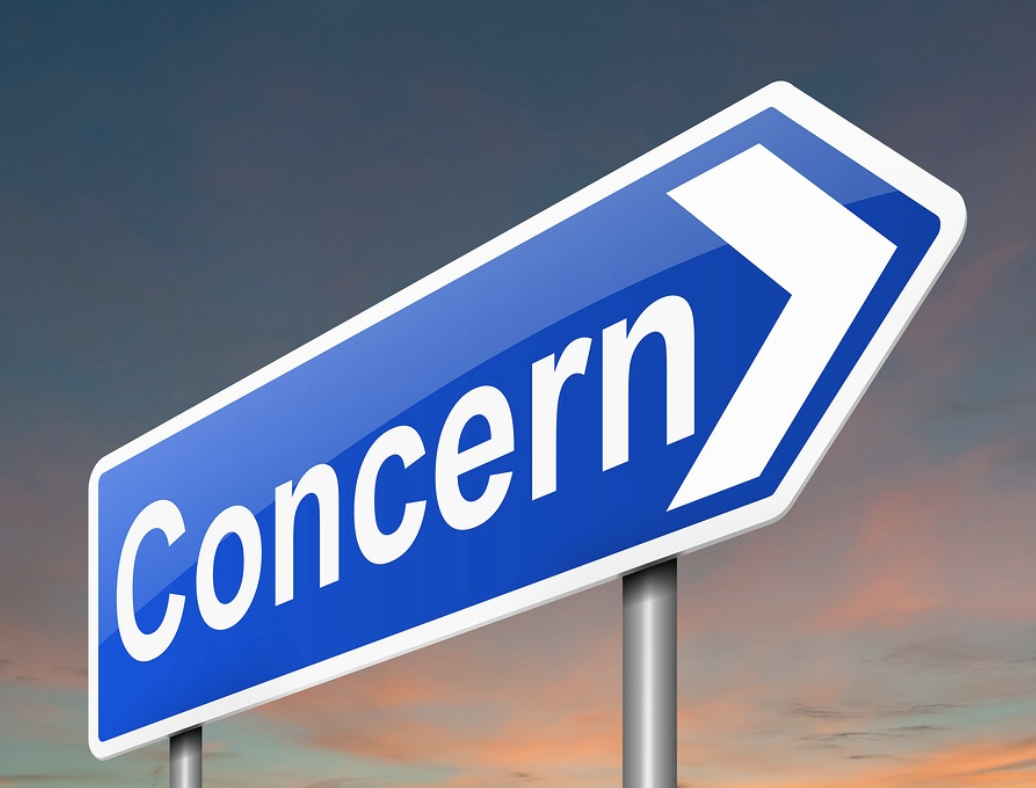 2023-10-24
PRESENTATION TITLE/FOOTER
8
Desks – 38 desks for the first year
In the first year we will need 40-60 desks
2023-10-24
PRESENTATION TITLE/FOOTER
9
Desks during first year (depending on distrubance)
Weekly rotation
- some ppl need their own desk (OWN)
- some ppl are fine with other using their desk but still not shifting desks themselves (DEDICATED)
- some ppl are fine with sitting where ever there is space (HOTDESKING)
2023-10-24
PRESENTATION TITLE/FOOTER
10
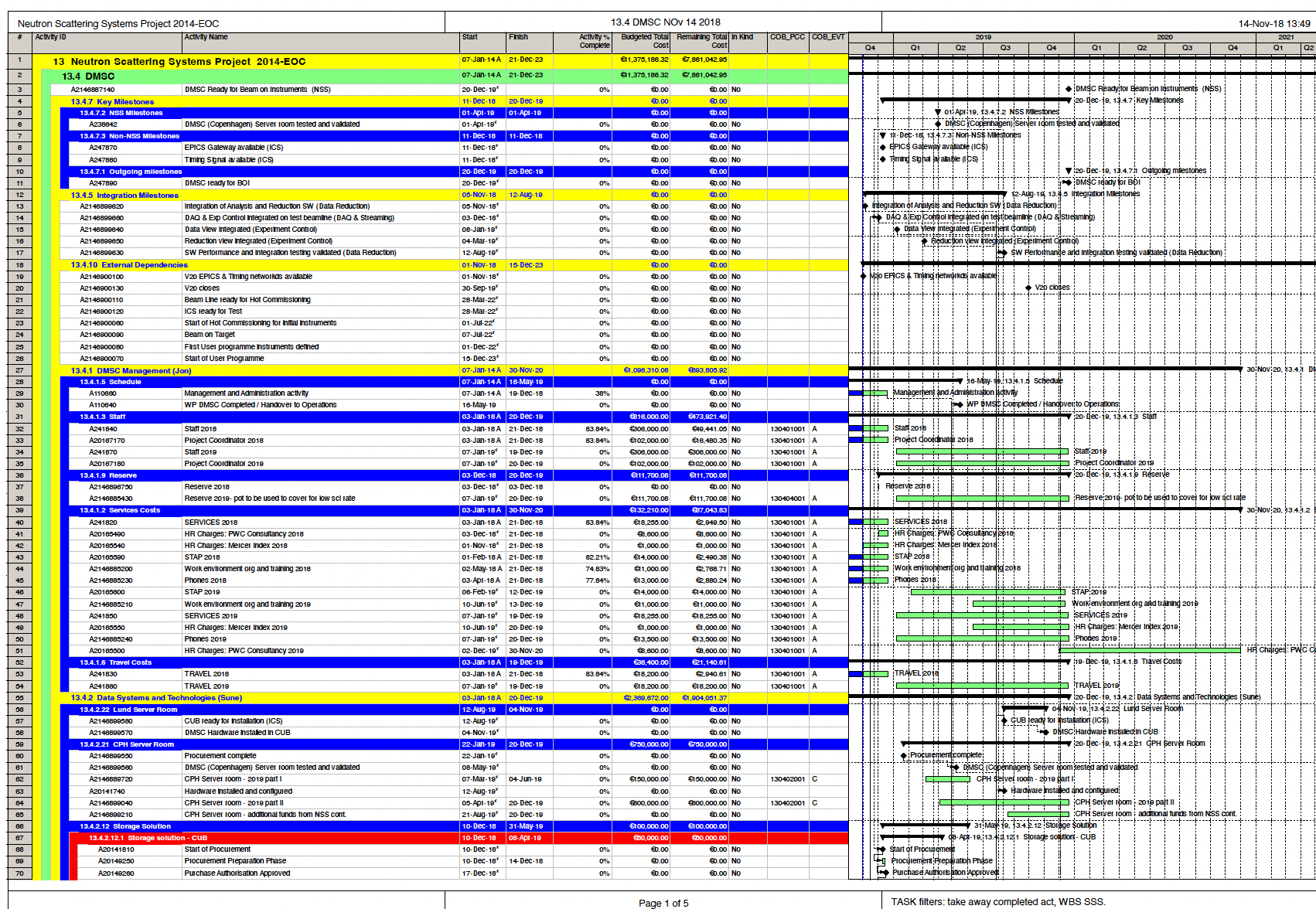 2
DMSC Project
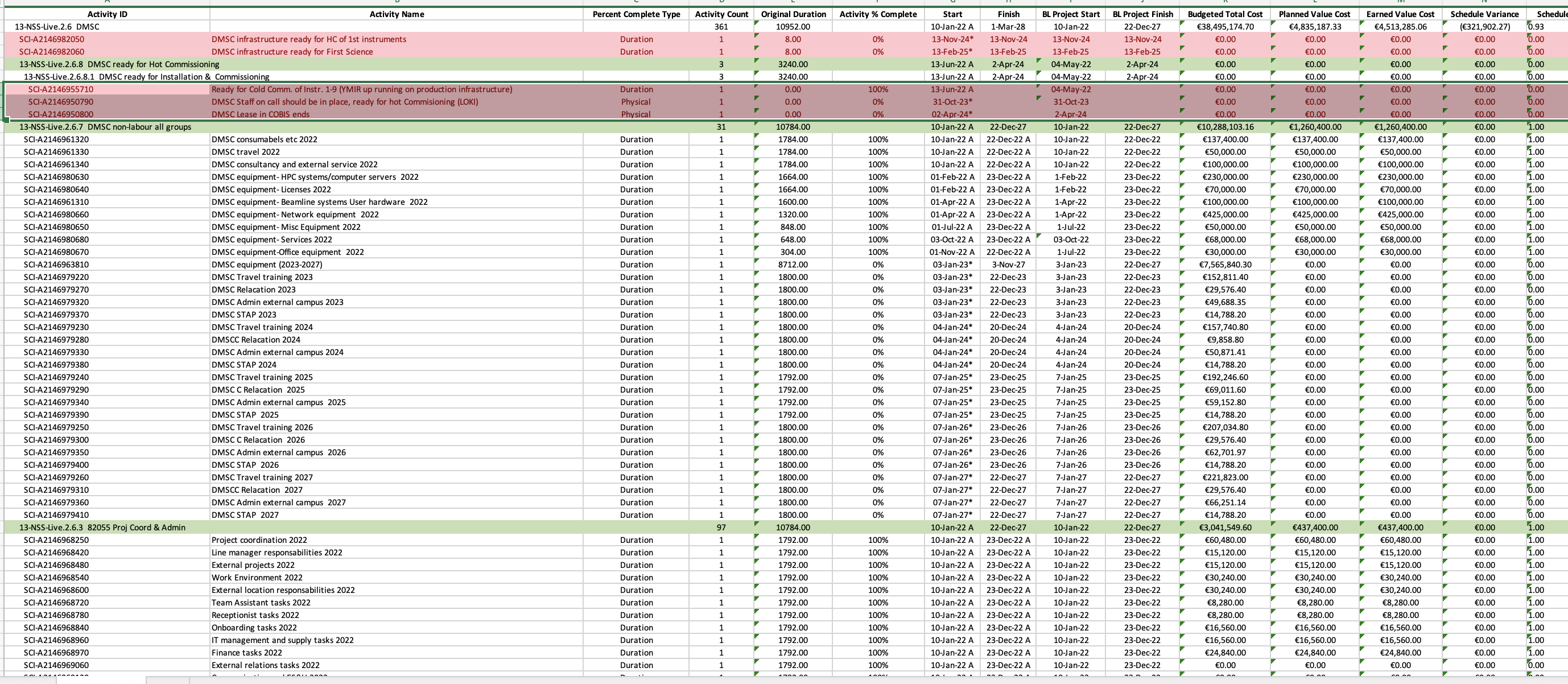 [Speaker Notes: Each month the palnner reaches out and asks if an activity has started etc. The rebaselined plan is in there. With hours per activity from 2022-2027. Changes can be done as long as they are within budget and activities havent started]
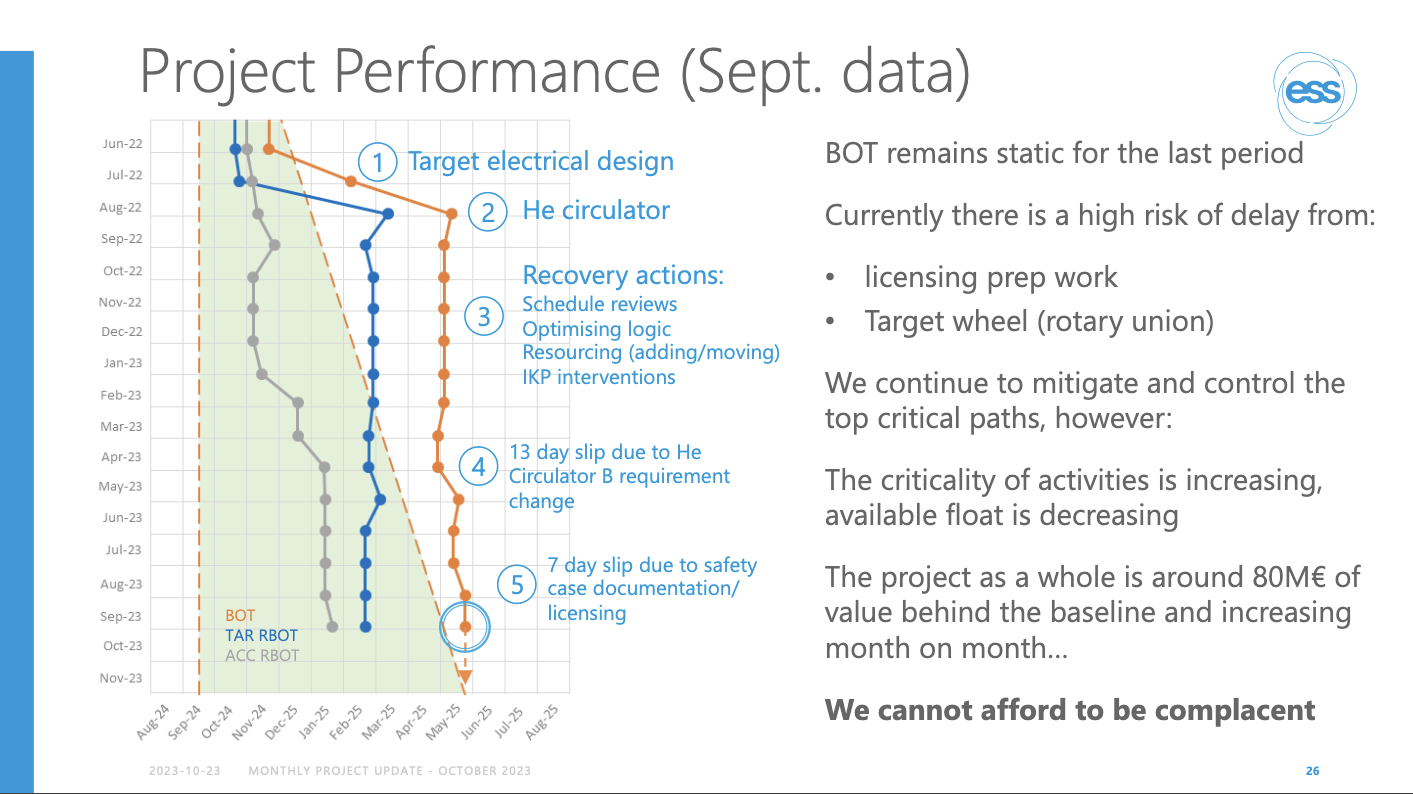 2023-10-24
PRESENTATION TITLE/FOOTER
12
[Speaker Notes: First of all - Consistent way pf reporting on project each month from the project director.]
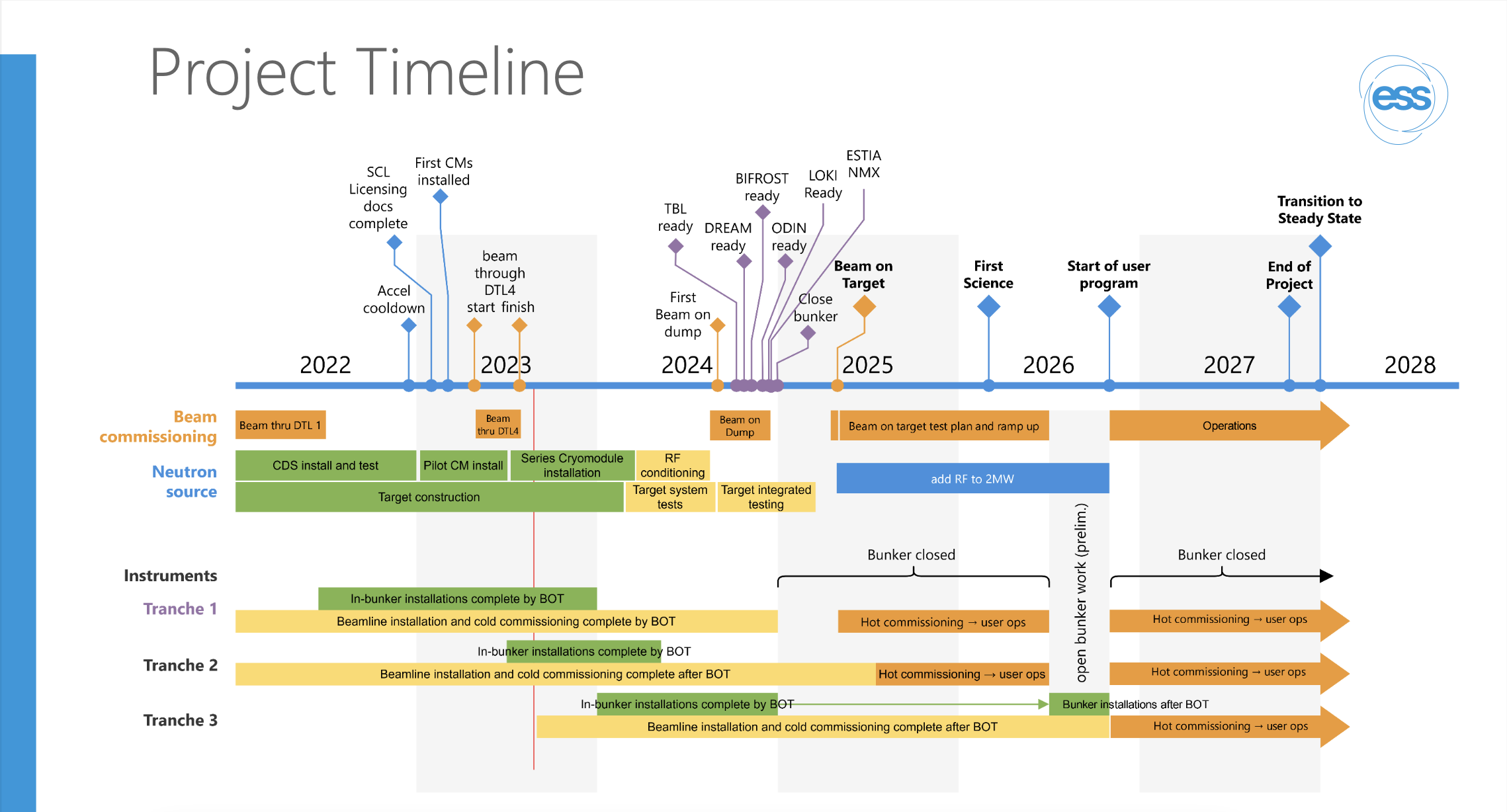 2023-10-24
PRESENTATION TITLE/FOOTER
13
DMSC internal milestones
Tracked only in Big Picture
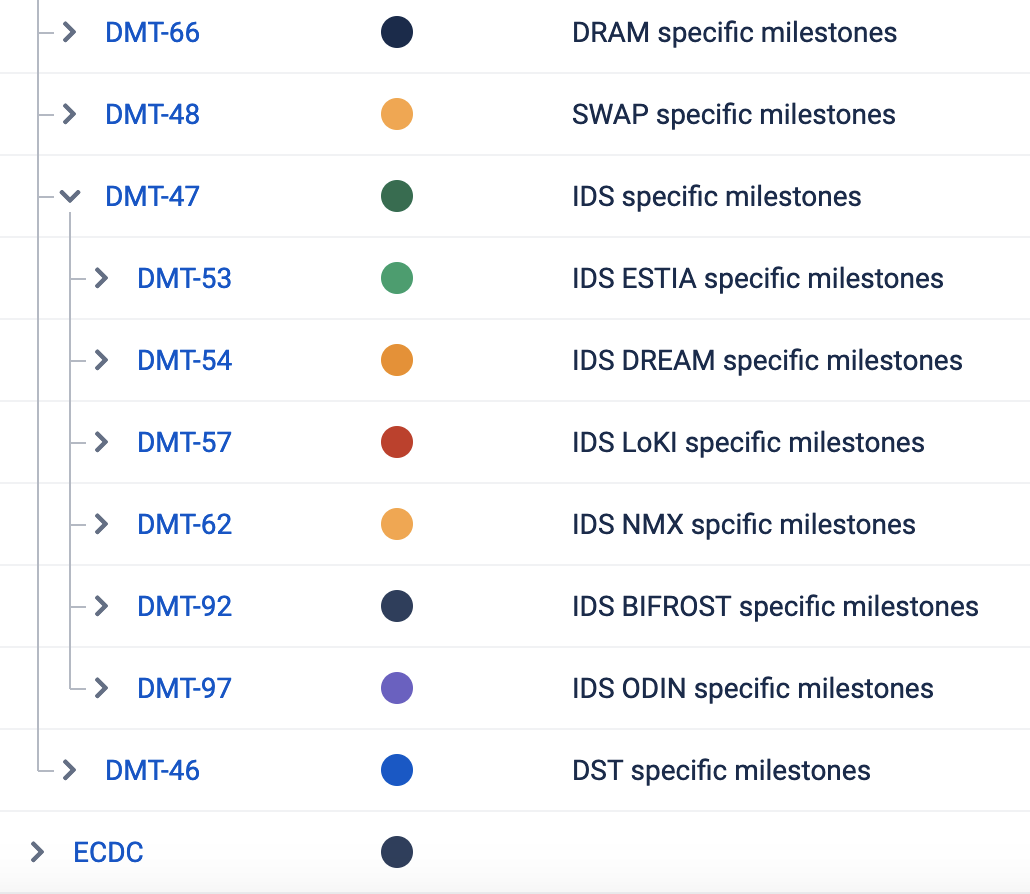 Milestones for each group
Focusing on the upcoming 18 months
Definition
Due date, either absolute date or relative to another milestone (e.g. 6 months before Hot Comissioning) 
Description of milestone, e.g.:
What does this actually mean? 
How would you demonstrate that the milestone is achieved?
What can a user expect to be able to do when a milestone has been achieved?
2023-10-24
PRESENTATION TITL  FOOTER
14
Status
Dependencies are in place. We track progress and delays
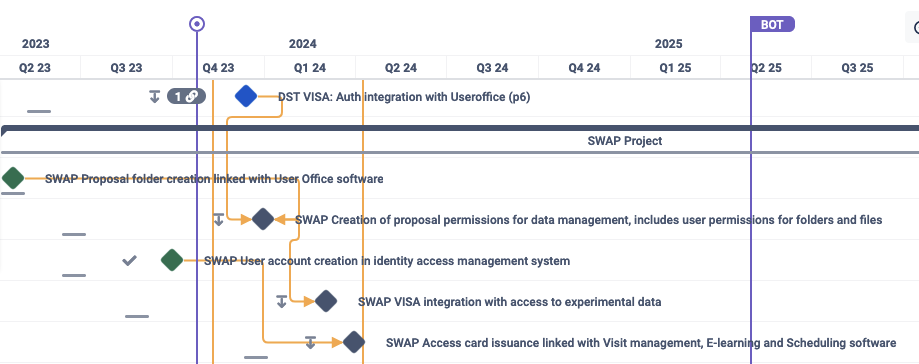 2023-10-24
PRESENTATION TITLE/FOOTER
15
Concluding remarks on Project
For DMSC
Larger milestones in p6

Focusing on 18 months in Big Picture for Internal DMSC milestones
We clearly see dependencies and timelines
DMT focus on project once per month to get everyone involved in development and issues

Groups can do agile Project management in JIRA and link JIRA tasks to BigPicture

We have arranegd for a framwork agreement to mitigate the slip in schedule due to problems hiring
2023-10-24
PRESENTATION TITLE / FOOTER
16
Finish presentationQuestions?